EUROPEAN
CONSTRUCTION INDUSTRY
FEDERATION
FIEC-EFBWW Priročnik za VZD
14.04.2014
Eléments d’identité
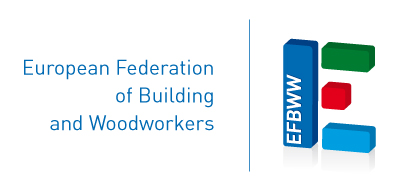 Eurostat : Usodne in hude nesreče pri delu v 2009
v %  vseh NACE aktivnosti
<2> FIEC-EFBWW : Project on H&S dissemination
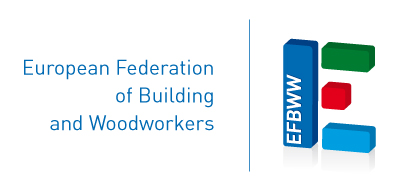 Gradbeni sektor : 
Dejstva
Delavci v gradbenem sektorju so bolj izpostavljeni biološkim, kemičnim in ergonomičnem faktorjem tveganja, kot tudi hrupu in temperaturi. 
Okrog 45% gradbenih delavcev pravi, da delo, ki ga opravljajo, vpliva na njihovo zdravje. 
Gradbeništvo je eno najbolj fizično zahtevnih sektorjev. 
Stroški nesreč in slabega zdravja v sektorju so zelo visoki tako za posameznike, delodajalce in vlade..
European Agency for Safety and Health at Work (EU-OSHA)
<3> FIEC-EFBWW : Project on H&S dissemination
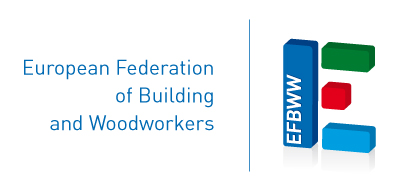 Sistemi vodenja VZD : 
Cilji
Metoda presoje in izboljšave izvajanja preprečitve nezgod in nesreč na delovnem mestu s pomočjo učinkovitega vodenja nevarnosti in tveganja. 

Logična postopna metoda, kako se odločiti o tem, kaj je potrebno storiti, kako to najbolje izvesti, spremljanje napredovanja proti zastavljenim ciljem, oceniti , kako dobro je izvedeno in kako opredeliti območja za izboljšavo. evaluate how well it is done and identify areas for improvement.
ILO OSH Management system : A tool for continual improvement (2011)
<4> FIEC-EFBWW : Project on H&S dissemination
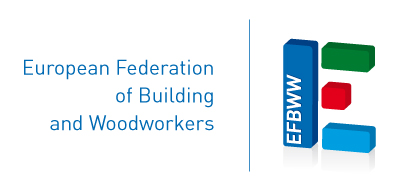 Sistem vodenja VZD : 
Zagotoviti, da
se preventivni in varnostni ukrepi izvajajo na učinkovit in skladen način 
se uvedejo koristne strategije 
se prevzamejo obveznosti
se upoštevajo vsi delovni  (workplace) elementi za oceno nesreč in tveganj
So v proces vključeni vodstvo in delavci na svoji ravni odgovornosti
<5> FIEC-EFBWW : Project on H&S dissemination
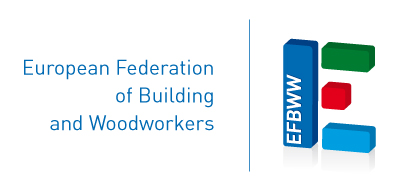 FIEC-EFBWW Priročnik za VZD : 
Cilji
Smernica za podjetja, posebej za mala in srednja podjetja

Spodbuditi dialog/vključitev različnih akterjev

Strukturna in stalna  preventivna strategija VZD-ja 

Konkurenča prednost
<6> FIEC-EFBWW : Project on H&S dissemination
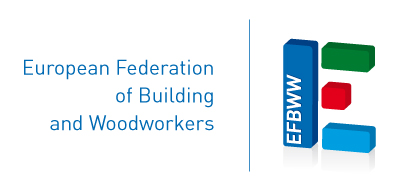 FIEC-EFBWW Priročnik za VZD : 
Cilji
Velikost podjetja ne sme biti ovira

Ne nadomesti obstoječe EU ali nacionalne zakonodaje 

Skladno s smernicami MOD VZD 2001 

Spodbuja kulturo VZD-ja

(Certifikacija ali nadzor nista predvidena)
<7> FIEC-EFBWW : Project on H&S dissemination
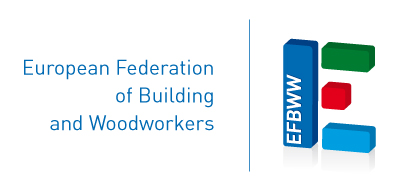 FIEC-EFBWW Priročnik za VZD: 
Kateri so razlogi za podjetja ?
Manj nesreč
Omejitev bolniških dopustov
Izboljšano delovno okolje
Pridobitev najboljše delovne sile
Izboljšana podoba 
Omogočiti stik s pristojnimi službami
<8> FIEC-EFBWW : Project on H&S dissemination
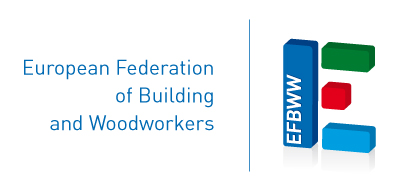 FIEC-EFBWW  Priročnik za VZD
1. del :

Smernice za začetno izvajanje (10 vprašanj)

2. del : 

Napredno izvajanje (12 osnovnih podatkov)
<9> FIEC-EFBWW : Project on H&S dissemination
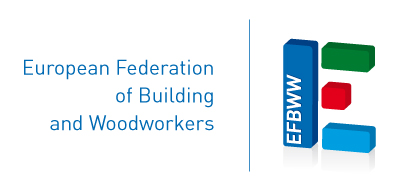 FIEC-EFBWW Priročnik za VZD:
12 postavk za celovito izvajanje
Obveznost vodstva
Naloge in odgovornosti 
Dokumentiranje sistema
Komunikacija
Preverjanje
Delovni načrt
<10> FIEC-EFBWW : Project on H&S dissemination
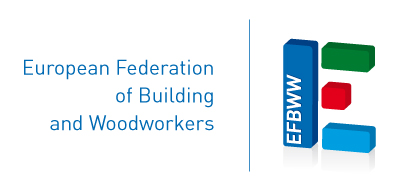 FIEC-EFBWW Priročnik za VZD :
12 postavk za celovito izvajanje
Izvajanje na gradbišču
Vodenje treninga – znanja
Posredovanje
Inšpekcije, nadzor, preverjanje
Vodenje nesreč, incidentov in skorajšnjih nesreč
Izboljšanje sistema
<11> FIEC-EFBWW : Project on H&S dissemination
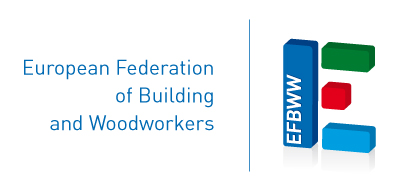 FIEC-EFBWW Priročnik za VZD
1c : Sodelovanje delavcev
<12> FIEC-EFBWW : Project on H&S dissemination